Автономное учреждение – детский сад комбинированного вида «Чебурашка»
Развитие ценностных качеств дошкольников через знакомство со сказкой


Воспитатель 
 первой категории: 
Обухова Э.К.
«Под влиянием знакомства с миром сказок в дошкольном возрасте складывается всё, что делает человека универсальным строителем»Т. В. Кудрявцев
Направления развития дошкольников:
Социально-коммуникативное развитие
Познавательное развитие
Художественно-эстетическое развитие
Физическое развитие
Задачисоциально-коммуникативного развития
Присвоение норм и ценностей, принятых в обществе, включая моральные и нравственные  ценности
Развитие общения и взаимодействия ребенка с взрослыми и сверстниками
Формирование готовности к совместной деятельности со сверстниками
Формирование социально-коммуникативных речевых умений
«ДЕТИ – ДЕТЯМ»
«ДЕТИ – ВЗРОСЛЫМ»
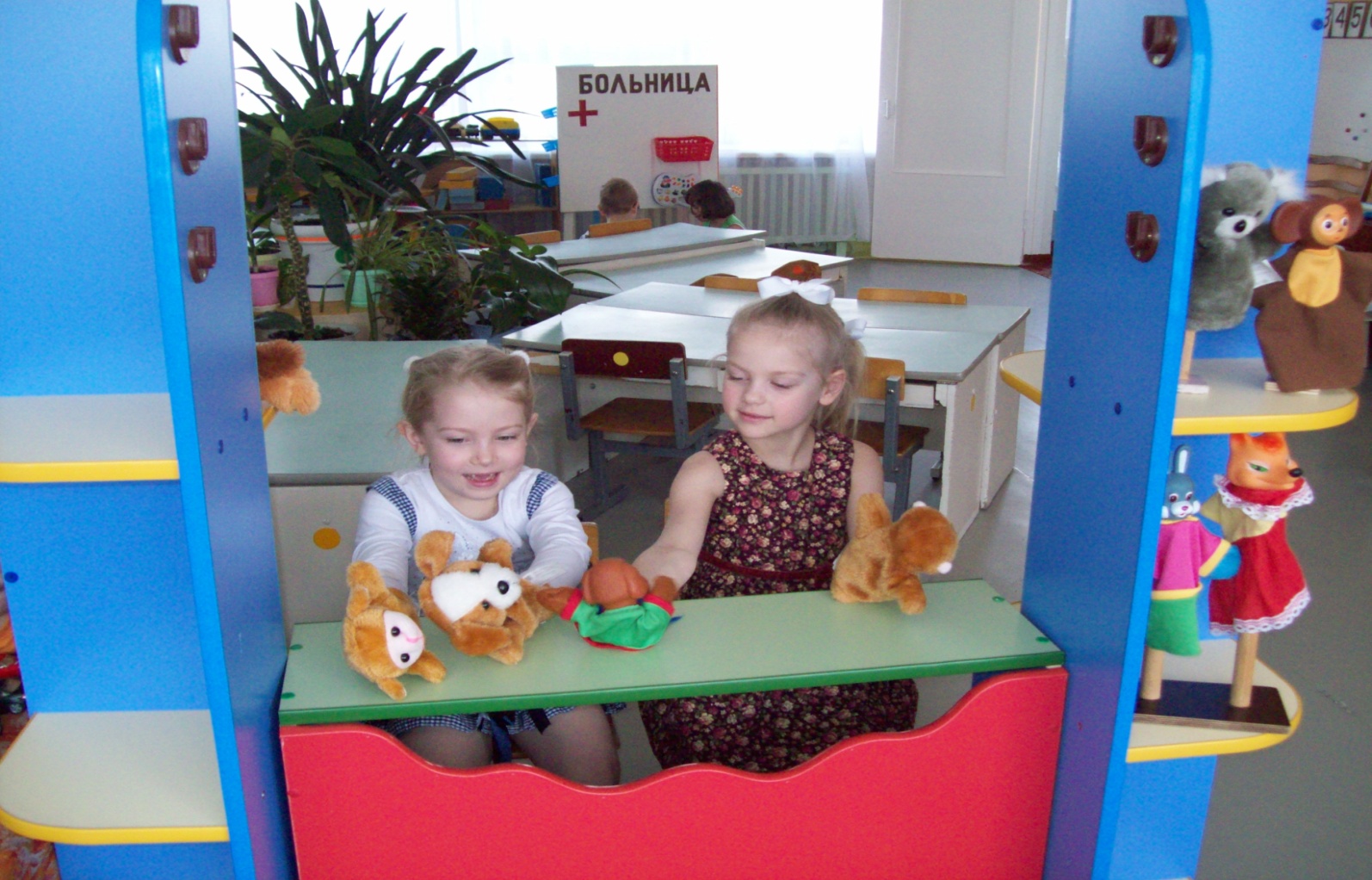 Познавательное развитие:
Развитие интересов детей, любознательности и познавательной мотивации
Формирование познавательных действий, становление сознания
Развитие воображения и творческой активности
Типы проектов
Исследовательско-творческие
Информационно-творческие
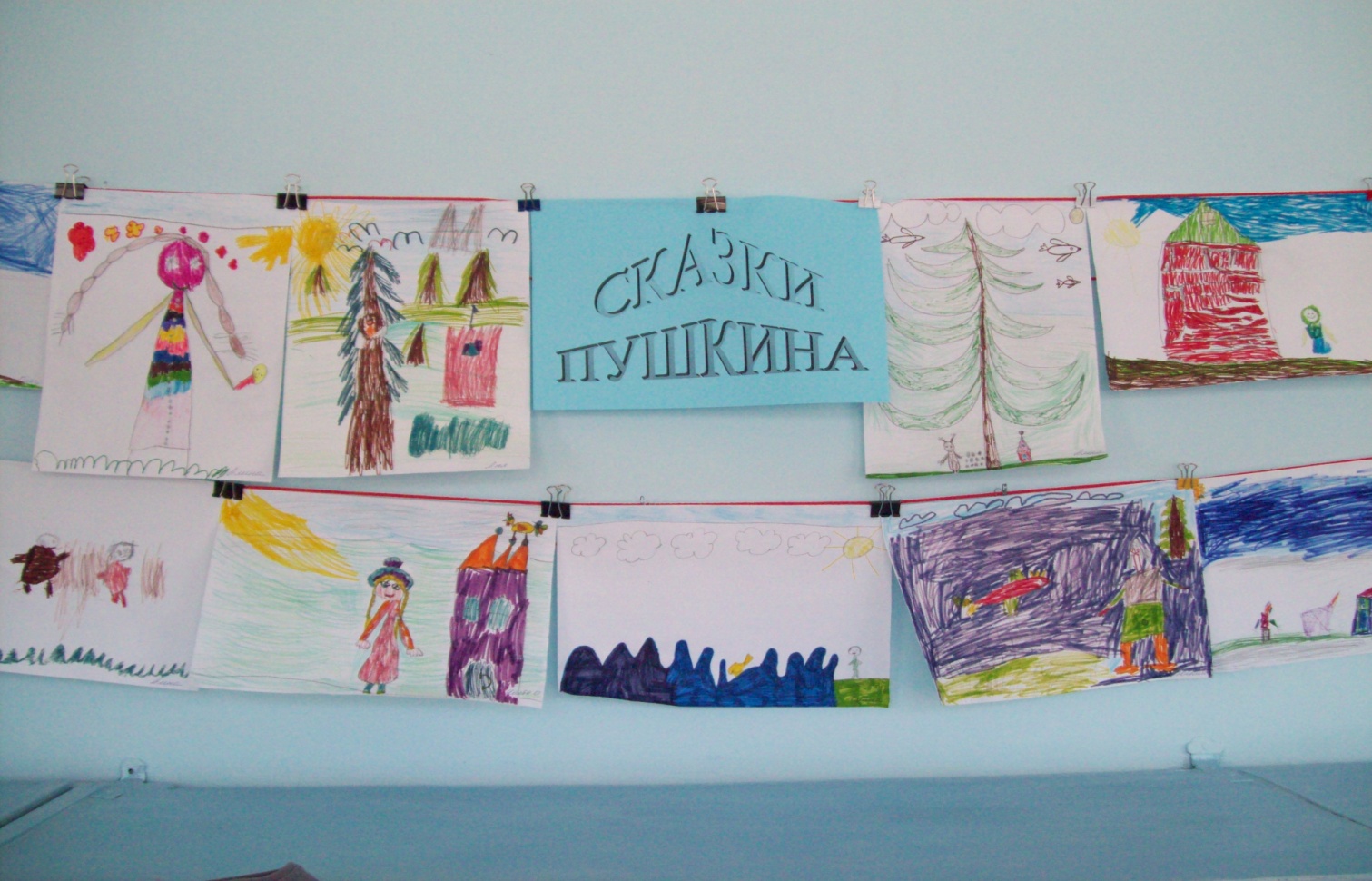 Сочинение сказок
Дидактические игры, упражнения по сюжетам сказок
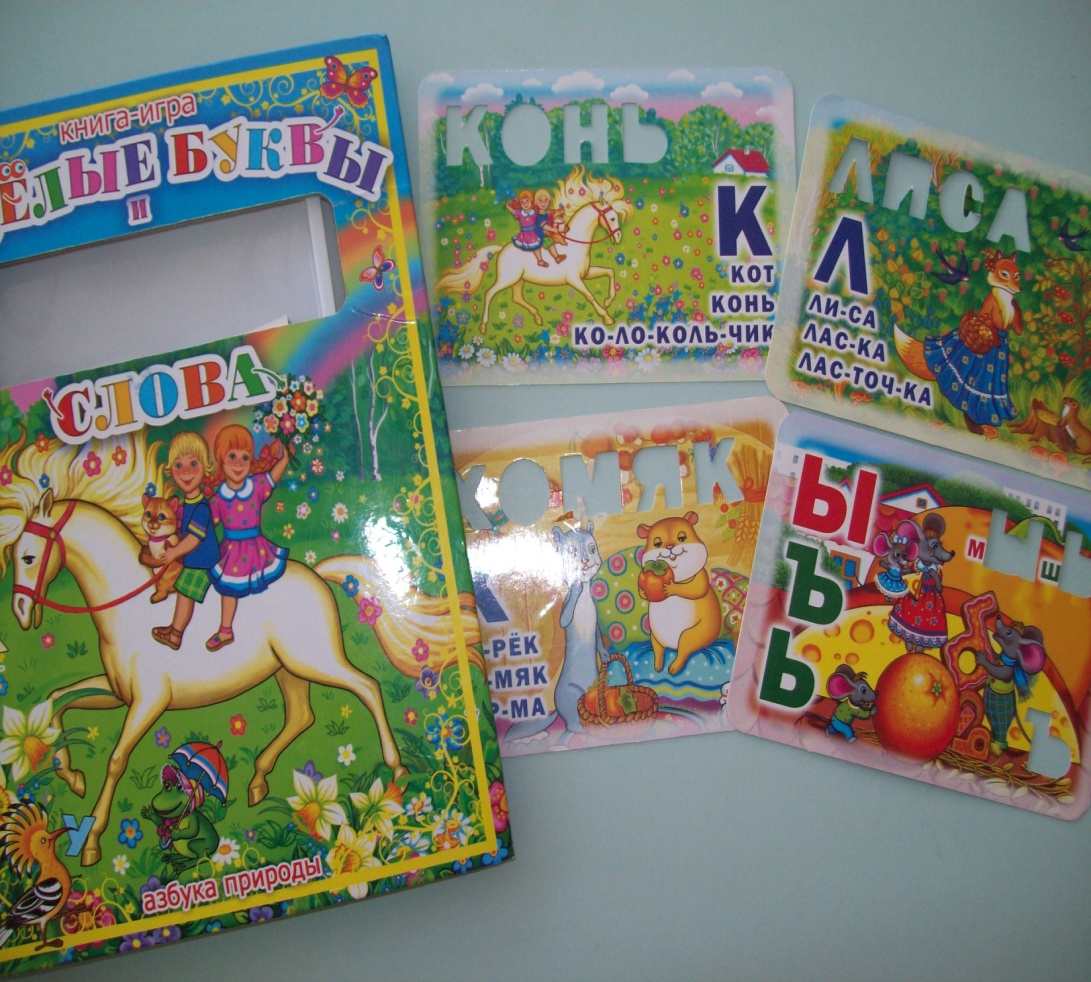 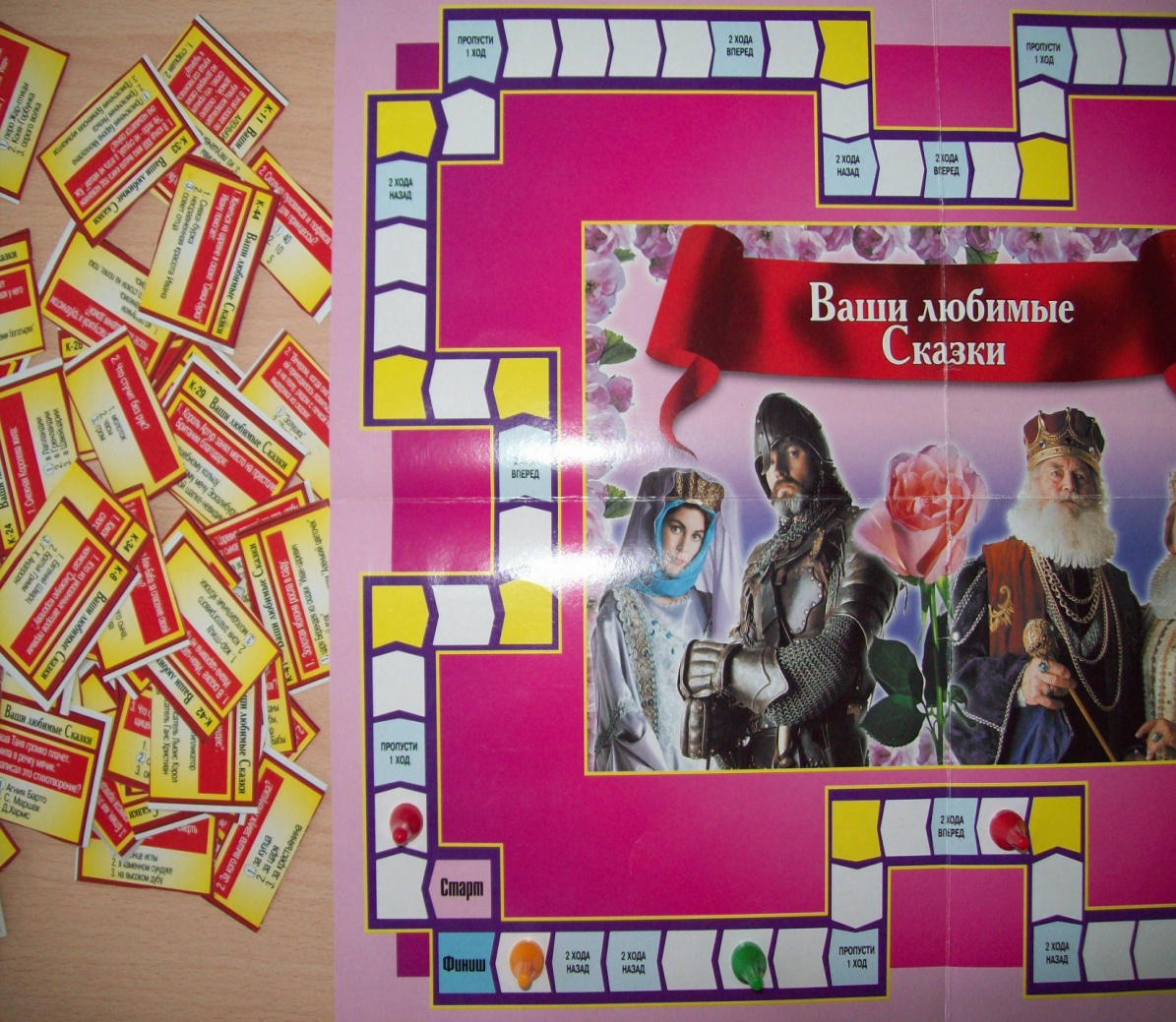 Рисование с помощью трафаретов по сюжетам сказок
ЦЕЛЬ: открыть ребенку мир словесного искусства, воспитать интерес и любовь к книге
ЗАДАЧИ:
Знакомство с библиотекой, её правилами
Формирование интереса к книге, к чтению
Воспитание уважения к труду библиотекаря
Расширение и закрепление знаний о временах года
Воспитание любви к природе через литературные произведения
Привитие интереса к сказкам, желания их прочитать
Вызов желания у детей участвовать в играх, аттракционах, конкурсах
Воспитание бережного отношения к книге
Знакомство с творчеством известных детских писателей
Развитие познавательной деятельности
Основные методы:
Экскурсия
Беседа, вопросы 
Чтение художественных произведений
Игры-драматизации
Инсценировки
Загадки
Викторина
Выставка-обзор
Рассматривание книг
Просмотр медиамультфильмов
Практическая деятельность детей
Ожидаемый результат:
Сформировать интерес к книге, чтению, заложить основу литературного развития, становления детей как будущих читателей
Познакомить с творчеством детских писателей
Развить познавательную активность детей